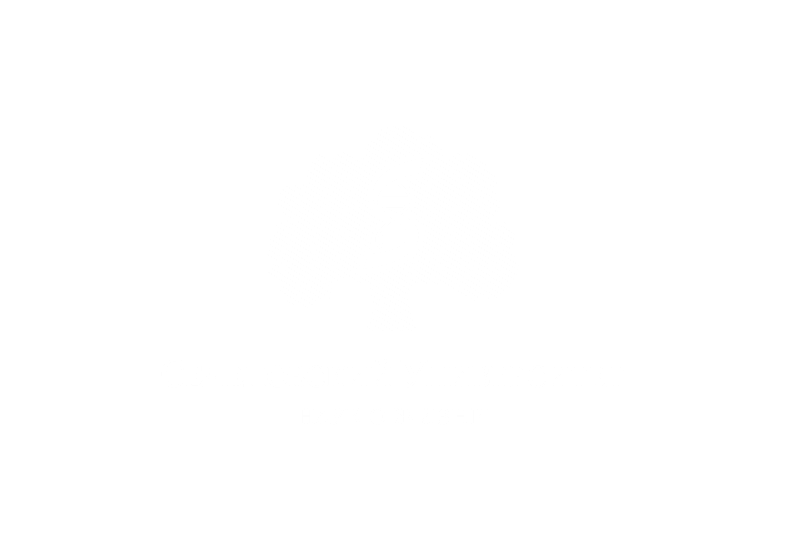 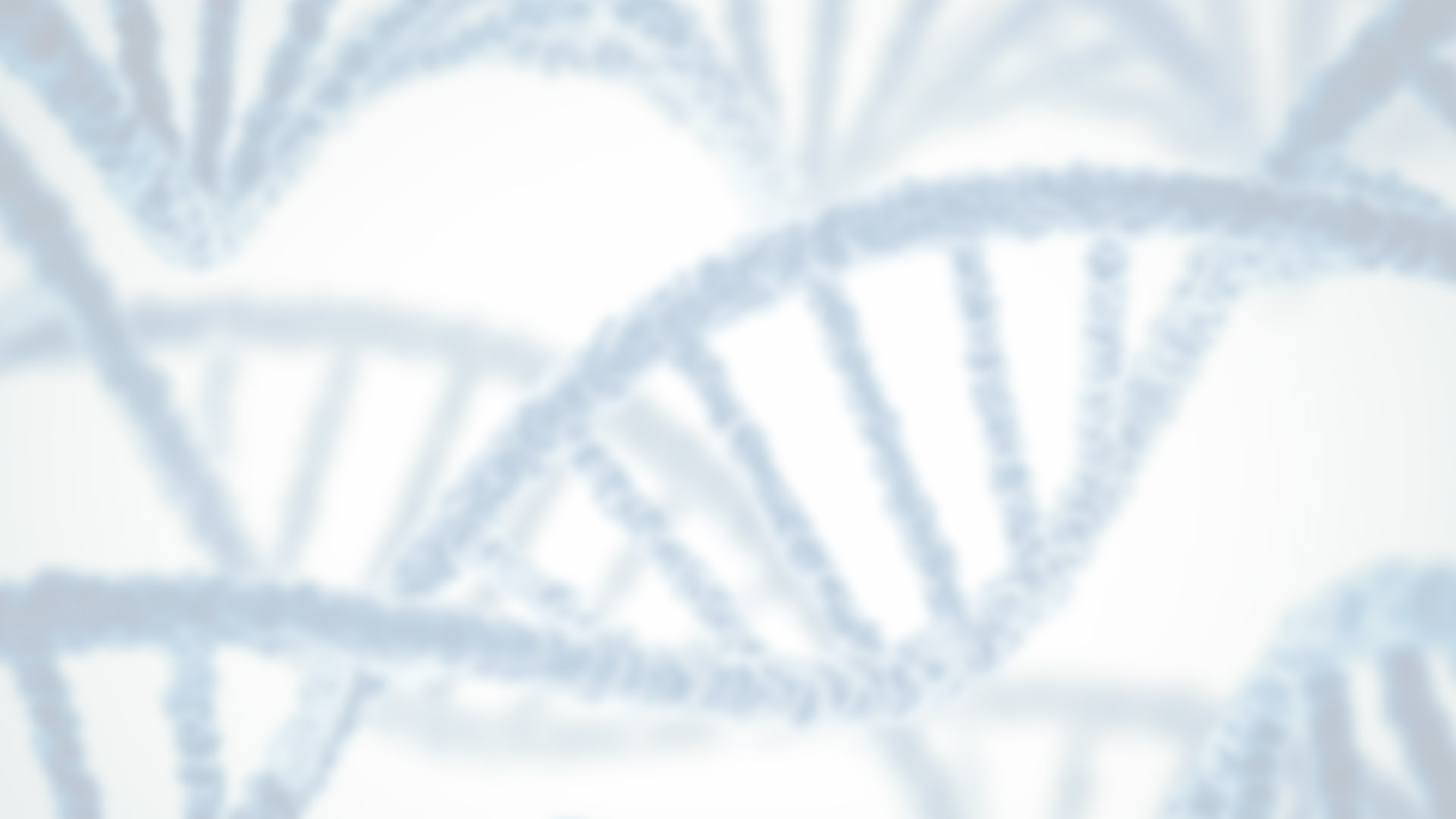 Нестандартные приемы непрерывного медицинского образования
Безруков Евгений Алексеевич
д.м.н., профессор, 
заведующий урологическим отделением
Калининград - 2019
Актуальность
Основная цель управления здравоохранения  - снижение потерь общества от заболеваемости, инвалидности и смертности
 Для достижения указанной цели необходима эффективная деятельность, как всей системы здравоохранения, так и каждой отдельно взятой медицинской организации.
Актуальность
Пути достижения :
 ‒ повышение доступности своевременной медицинской помощи, 
повышение качества медицинской помощи, в том числе и высокотехнологической
стратегии развития квалифицированных кадровых ресурсов
Актуальность
Современное общество заинтересовано в компетентных, профессионально мобильных специалистах, способных в короткое время овладевать новыми знаниями, умениями и навыками, быстро адаптировать свою профессиональную деятельность в соответствии с изменением содержания труда

Кадровая политика развитых стран направлена на
внедрение методов управления эффективностью имеющихся ресурсов,
 усиление роли административных работников, 
расширение функций среднего медицинского персонала,
подготовку специалистов в сфере общественного здравоохранения, 
повышением требований к сфере подготовки и переподготовки кадров
Актуальность
Указ Президента РФ от 7 мая 2012 г. N 601«Об основных направлениях совершенствования системы государственного управления»
- развитие института наставничества на государственной гражданской службе;
Актуальность
13-15 февраля 2018 года проходил Форум "Наставник", 
направлен на развитие профессиональной среды наставничества 
объединил несколько тысяч наставников на предприятиях, представителей HR-департаментов крупнейших компаний, органов федеральной и региональной власти, а также сотрудников некоммерческих и образовательных учреждений
в феврале-марте 2018 года прошли окружные форумы "Наставник" в семи федеральных округах
"Наставничество никогда не уходило из здравоохранения - и из медицинского образования, и из практического здравоохранения. Это та отрасль, которая удержала наставничество", 
			В.И. Скворцова, министр здравоохранения РФ
Актуальность
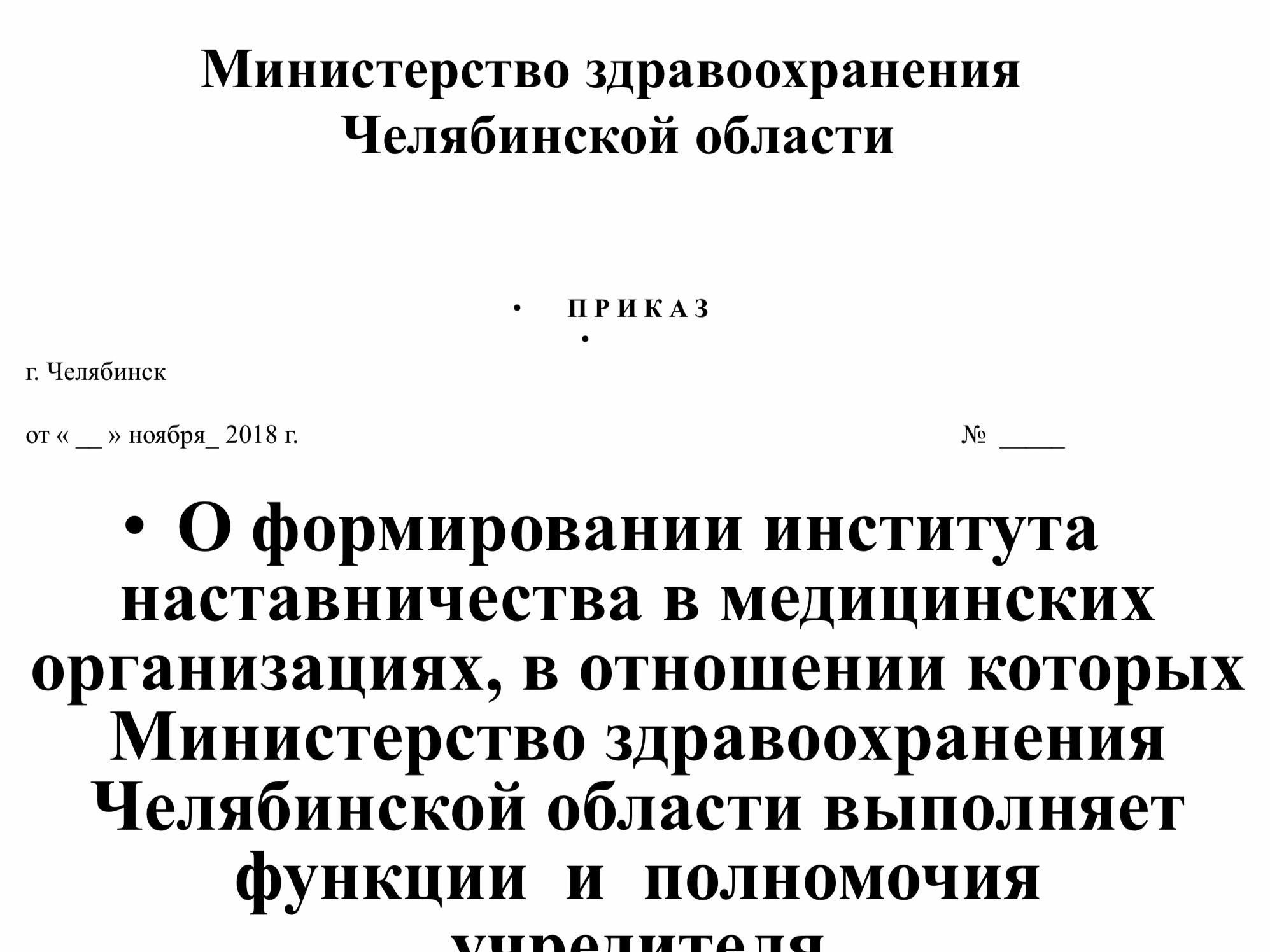 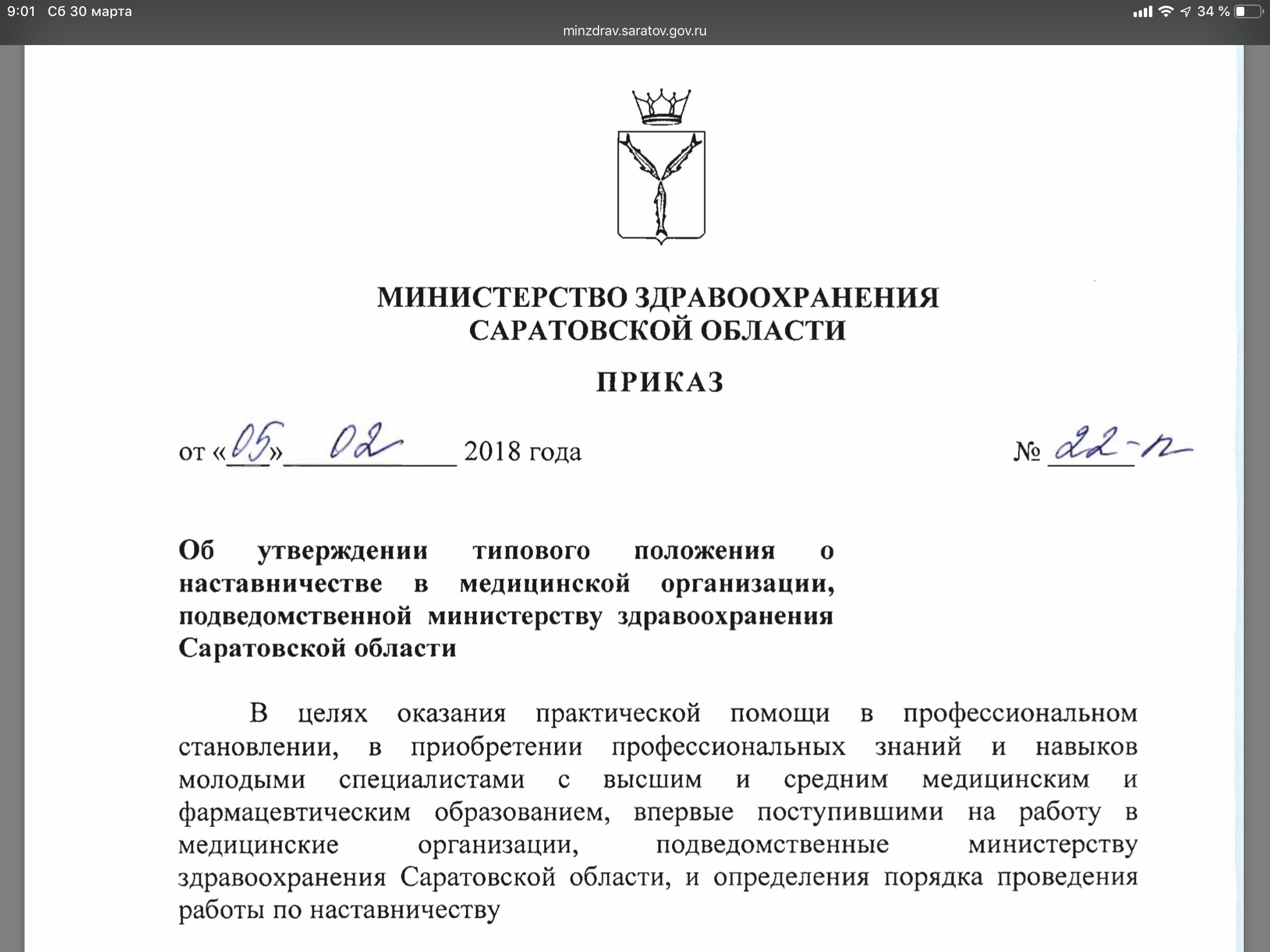 Определение
Наставничество - общественное явление, направленное на совершенствование качества индивидуального обучения и приобретения профессиональных знаний и навыков молодых специалистов с высшим и средним медицинским и фармацевтическим образованием
Определение
Наставничество - от старославянского словосочетания наставлять на ум. Это обучение специалиста теоретическим знаниям и практическим навыкам, позволяющим ему работать самостоятельно. Делает акцент на практическую часть. Более опытный сотрудник передает свои знания и навыки менее опытному.Коучинг, происходящий от англ. couching, тренерство, направлен не столько на передачу знаний и выработку навыков, сколько на активизацию процессов самообучения и саморазвития. Происходит путем предоставления непрерывной обратной связи в процессе совместного анализа ситуаций и проблем.
Менторство происходит от собственного имени Ментор. Менторство сочетает в себе признаки коучинга и преподавательской деятельности. Тут также важна обратная связь, но добавляется хорошая теоретическая база. Ментор сначала рассказывает теорию, потом показывает пример, и только потом обучающийся выполняет задание и получает обратную связь.
Формы наставничества
«по вертикали»
«по горизонтали»
Формы наставничества
«по горизонтали»:
 принцип распределения:
Одно ЛПУ (начальник-подопечный, кадровик-подопечный, коллега-подопечный)
Принципы наставничества
организация и проведение работы по оказанию помощи молодым специалистам в становлении индивидуальных профессиональных навыков, овладении нормами медицинской этики и деонтологии, повышении общеобразовательного и культурного уровня, привлечению к участию в общественной жизни медицинской организации
воспитание молодых специалистов на примерах работы лучших работников медицинской организации, использование личного примера наставника в воспитании молодых специалистов
ознакомление с историей медицинской организации, этапами ее деятельности, задачами по оказанию медицинской помощи населению
Принципы наставничества
вовлечение молодых специалистов в выполнение научно-практической работы
формирование у молодых специалистов высокой ответственности за выполняемую работу, стремления к постоянному совершенствованию, изучению и внедрению в практику новых современных методов профилактики, диагностики и лечения
Трудности наставничества «по горизонтали»
Кодекс профессиональной этики врача РФ
Принят Первым национальным съездом врачей Российской Федерации (г. Москва, 5 октября 2012 г.)
СТАТЬЯ 34
При оказании медицинской помощи врач должен руководствоваться исключительно интересами пациента, знаниями современных методов и технологий лечения с доказанной клинической эффективностью и личным опытом.
При возникновении профессиональных затруднений врач обязан обратиться за помощью к коллегам, а также оказать помощь коллегам, обратившимся к нему.
СТАТЬЯ 43
Врач обязан охранять честь и благородные традиции медицинского сообщества. Врачи должны относиться друг к другу с уважением и доброжелательно, быть готовыми бескорыстно передавать свой опыт и знания.
Проблемы: 
нежелание опытных специалистов делиться знаниями, а тем более умениями
низкая мотивация наставничества
дефицит квалифицированных кадров (наставников)
прочее
Формы наставничества
«по вертикали»:
 - взаимодействие ЛПУ регионов и ЛПУ федеральных центров
Пилотный проект «вертикального» наставничества
Ноябрь 2018 года подписание договора о сотрудничестве между Первым МГМУ им.И.М.Сеченова и министерством здравоохранения Калининградской области
взаимодействие по научным, учебным, и, конечно, лечебным вопросам. 
Урология – первая специализация,которую стал курировать Первый МГМУ им. И.М. Сеченова
Пилотный проект «вертикального» наставничества
ежедневные видеоселекторные совещания, включающие:
«наставник» из федерального центра, 
главный специалист региона,
руководители урологических отделений регионов 
Обучение специалистов в регионе, путем проведения «мастер-классов» в ЛПУ региона командой специалистов федерального центра. 
Тематическое усовершенствование специалистов региона в федеральном центре (университетской клинике) строго согласно потребностям региональной медицины
Пилотный проект «вертикального» наставничества
ежедневные видеоселекторные совещания, включающие:
«наставник» из федерального центра, 
главный специалист региона,
руководители урологических отделений регионов
Министр здравоохранения
(главные врачи ЛПУ)
Видеоселекторные совещания
Видеоселекторные совещания
Анализ ежедневной оперативной деятельности подразделений
- 2018 год (80% нефрэктомия при опухоли почки)
- 2019 год (60% резекция почки при опухоли почки)
Анализ осложнений
Обсуждение современных тенденций в урологии (изменение лечебно-диагностических парадигм)
Пилотный проект «вертикального» наставничества
Тематическое усовершенствование специалистов региона в федеральном центре (университетской клинике) строго согласно потребностям регионального здравоохранения
Постоянная поддержка специалистов после прохождения курса тематического усовершенствования (включая интраоперационные «on-line» консультации) NB!!!
Пилотный проект «вертикального» наставничества
Январь 2019 года монтаж и инсталляция оборудования для контактной лазерной уретеролитотрипсии (КУЛТ) (n=10)
 февраль 2019 года – обучение специалистов БСМП (г.Калиниград) в клинике урологии ПГМУ им.И.М.Сеченова по КУЛТ
 март – июль 2019 (n=65)
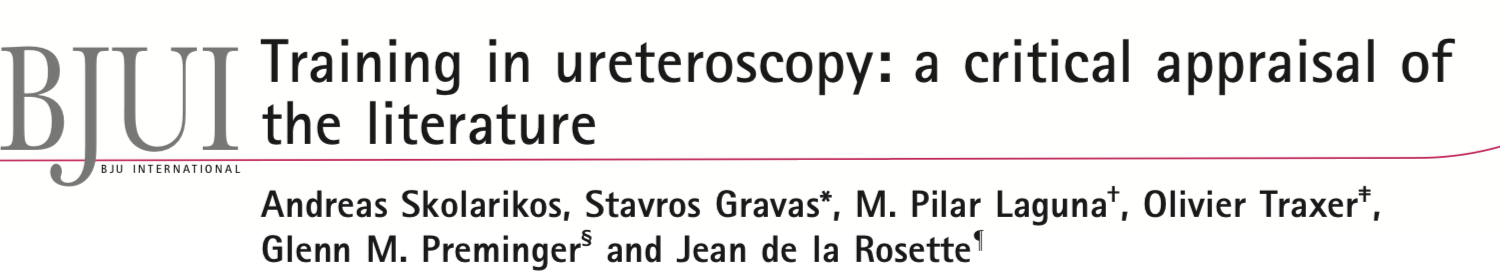 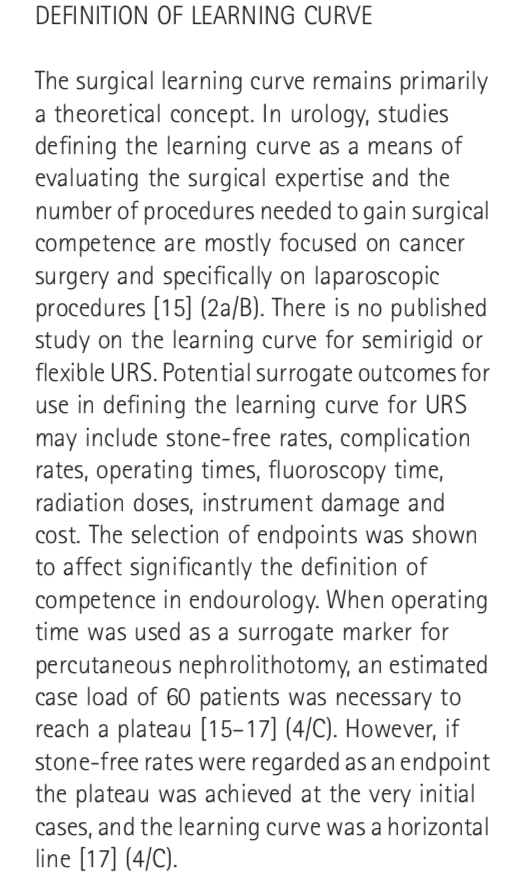 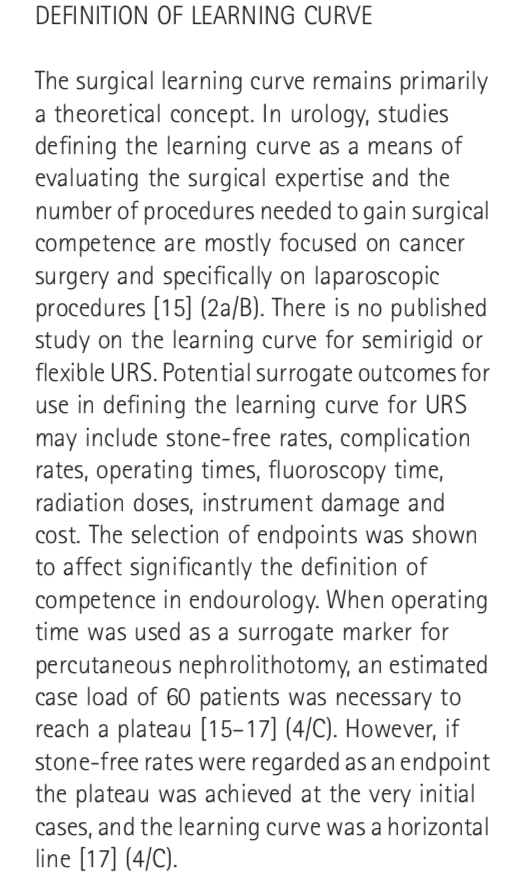 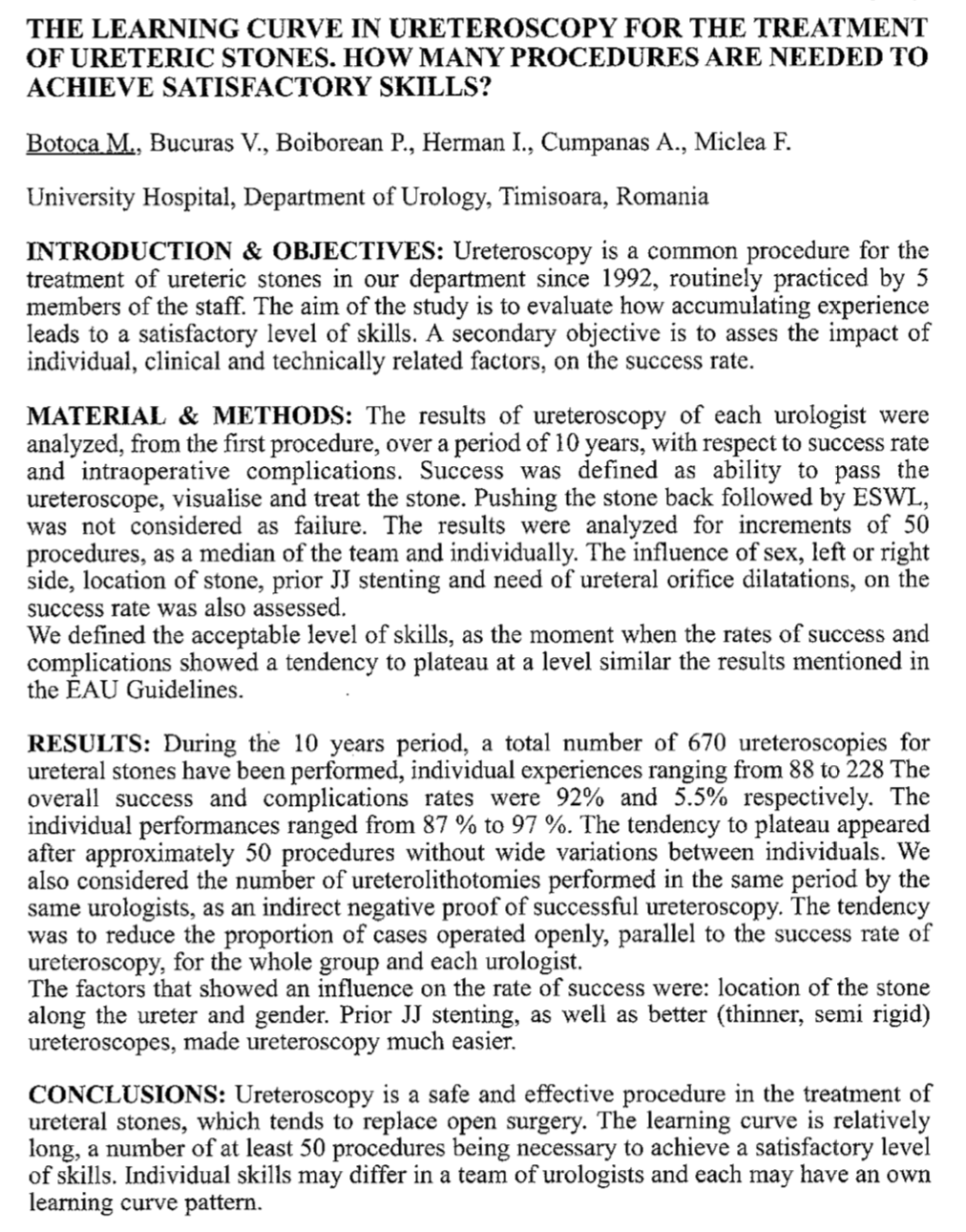 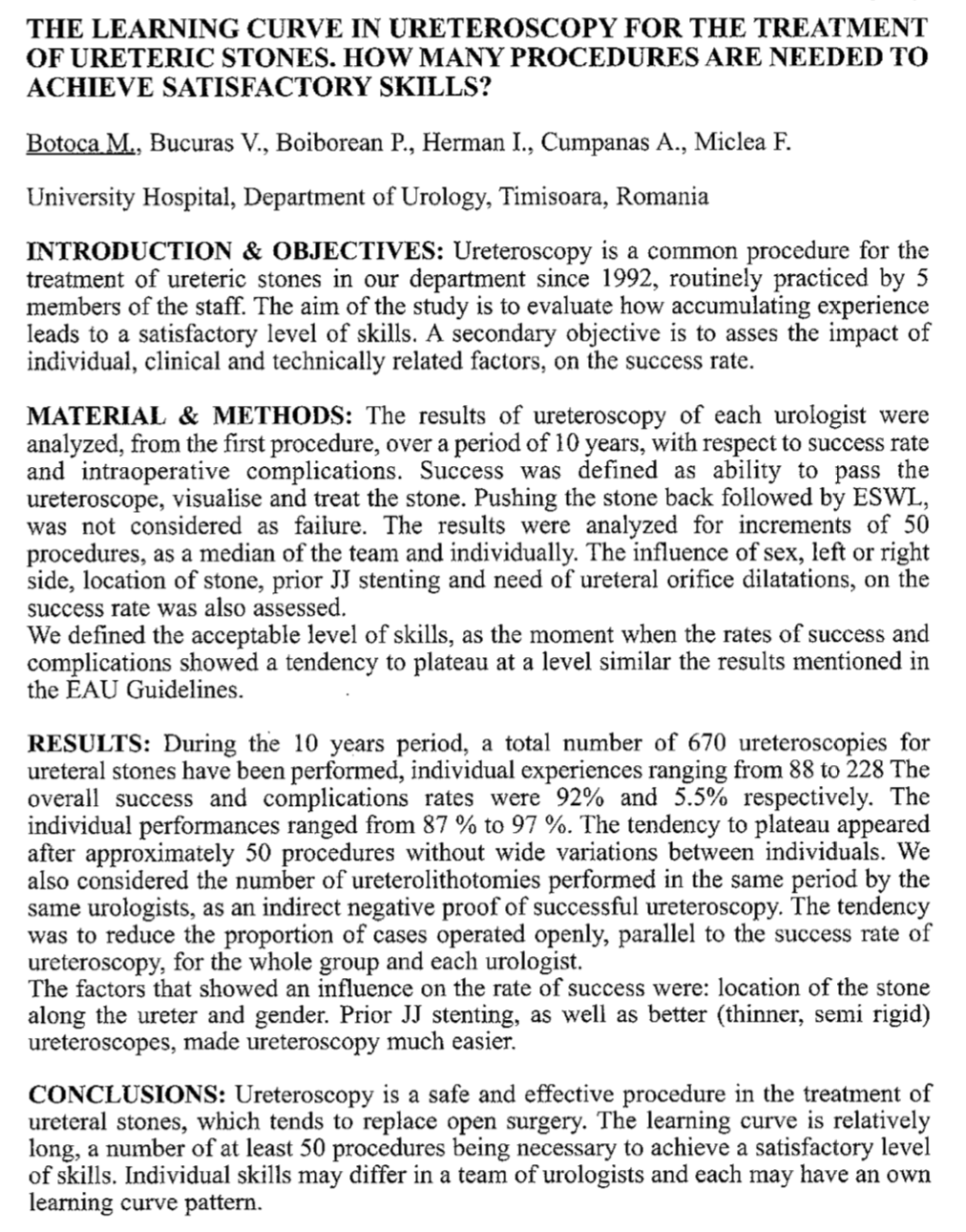 [Speaker Notes: На сегодняшний день нет стандарта в понятие кривой обучения для УРС
данное понятие, априори, пришло в урологии из онкологии, где критериями достижения «плато» было получение безрецидивной выживаемости 
Поскольку нет четких рамок по данным исследования проведенного Мирка Ботока плато для УРС достигается после 50 операций, с чем согласна и ЕАУ.
Принятыми параметрами освоения данной методики принято считать SFR, время операции, количество осложнений 
Какую модель избрать для уплощения криво обучения 
Тренинг центр (Муляжи VR), животные модели или ментор? Исследование]
Пилотный проект «вертикального» наставничества
Обучение специалистов в регионе, путем проведения «мастер-классов» в ЛПУ региона командой специалистов федерального центра (2-3 раза в год)
Апрель 2019 проведен мастер-класс в БСМП (лапароскопическая резекция почки, чрескожная нефролитотрипсия)
Преимущества и перспективы «вертикального» наставничества
Психологическая и юридическая «свобода» общения наставник-подопечный
Анализ ситуации руководством органов здравоохранения региона «он-лайн»
Независимый аудит практической работы по любой специальности в режиме «он-лайн»
Перманентный анализ осложнений и их профилактика
Заключение
Анализ пилотного проекта наставничества «по вертикали» позволяет  признать работу эффективной и целесообразной
Внедрение проекта позволяет:
ускорить внедрение новых лечебно-диагностических технологий
ускорить и улучшить подготовку кадров
снизить частоту осложнений при внедрении и освоении новых методов диагностики и лечения
Вопросы, требующие решения:
Формирование и мотивация института «наставников»
Юридическая обоснованность деятельности проекта
Заинтересованность регионов в реализации проекта